НОТАРИАЛЬНОЕ 
УДОСТОВЕРЕНИЕ ДОКАЗАТЕЛЬСТВ

Лектор
нотариус г. Нур-Султана Полумордвинов О.И.
Вебинар
15 марта 2021 года
ПОСТАНОВЛЕНИЕ ВЦИК
Совета Народных Комиссаров РСФСР 
от 20 июля 1930 года
«О введение в действие Положения 
о государственном нотариате РСФСР»
15.03.2021
(с) Полумордвинов О.И.
2
Статистика
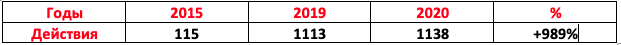 Ст. 99 ЗОН
п.1 В порядке обеспечения доказательств нотариус опрашивает граждан, производит осмотр вещественных, письменных и электронных доказательств, при необходимости назначает экспертизу.
15.03.2021
(с) Полумордвинов О.И.
3
15.03.2021
(с) Полумордвинов О.И.
4
Обеспечение доказательств – оперативное закрепление в установленном законом порядке доказательственной информации и её последующее сохранение для суда.
15.03.2021
(с) Полумордвинов О.И.
5
ст. 99 п. 2 ЗОН

При выполнении процессуальных действий по обеспечению доказательств нотариус руководствуется соответствующими нормами гражданского процессуального законодательства РК.
15.03.2021
(с) Полумордвинов О.И.
6
ГПК РК 

Статья 69. Обеспечение доказательств
Статья 70. Заявление об обеспечении доказательств
Статья 71. Порядок обеспечения доказательств
Статья 82. Назначение судебной экспертизы
Статья 97. Осмотр вещественных доказательств,
                   подвергающихся быстрой порче
Статья 127. Судебные извещения и вызовы
15.03.2021
(с) Полумордвинов О.И.
7
Из судебной практики:
Таким образом, протокол осмотра мобильного телефона от 4 августа 2020 года, составлен нотариусом до возбуждения производства по данному делу. Учитывая изложенное, являются несостоятельными доводы защиты о том, что начало производства по данному делу об административном правонарушении считается 1 августа 2020 года, то есть со дня подачи заявления потерпевшими и регистрации в КУИ, а также о признании протокола осмотра как недопустимым доказательством. В связи с чем, ходатайство о признании недопустимым доказательством подлежит оставлению без удовлетворения.

Специализированный межрайонный административный суд 
города Нур-Султана от 23 октября 2020 года, дело No 3/18948-2020
15.03.2021
(с) Полумордвинов О.И.
8
Из судебной практики:
«Факт наличия в общедоступной сети интернет данной публикации подтверждается протоколом осмотра от 21 июня 2019 года, удостоверенного нотариусом. Кроме того, действия нотариуса в установленном порядке ответчиком не обжаловано, в суде первой инстанции обоснованных ходатайств об исключении протокола осмотра из числа доказательств стороной ответчика не представлено»
Судебная коллегия по гражданским делам Алматинского городского суда
23 апреля 2020 г. Дело №2а-587 
  
«Судом первой инстанции, бесспорно установлено, что согласно протоколу осмотра доказательств, составленных нотариусом города Нур-Султан в порядке обеспечения доказательств, с выполнением скриншотов (фотографий экрана электронного устройства), и указанием точного времени, составлены протоколы осмотра доказательств, …эти обстоятельства ответчиками не опровергнуты.»
Судебная коллегия по гражданским делам Алматинского городского суда 
24 января 2020 года дело №2а-12862/2019
15.03.2021
(с) Полумордвинов О.И.
9
Из судебной практики:
“В удовлетворении искового заявления М. к частному нотариусу о признании незаконным протокола нотариального действия от 12 июня 2015 года и об отмене протокола нотариального действия от 12 июня 2015 года – отказать”. 
Костанайский городской суд 21 апреля 2016 года Дело No 3910-16-00-2/2095

Оставлено в силе Судебной коллегией по гражданским делам Костанайского областного суда от 21 июля 2016 года, постановление No3999-16-00-2а/1145
 
«…правовых оснований для признания действий нотариуса незаконными не имеется, поскольку вышеуказанный протокол и действия совершены в соответствии с требованиями действующего законодательства и в пределах полномочий нотариуса, при этом нарушений нотариусом прав, свобод и охраняемых законом интересов заявителя не усматривается»
Судебная коллегия по гражданским делам суда города Нур-Султан 
20 декабря 2019 года 7199-19-00-2а\8338
15.03.2021
(с) Полумордвинов О.И.
10
Из судебной практики:
«Жалобу К. на совершенные нотариальные действия частного нотариуса нотариального округа Алматинской области – удовлетворить. Признать действия нотариуса по совершению нотариального действия в виде протокола осмотра вещественных доказательств от 12 февраля 2020 года за реестровым № по заявлению Д.– незаконными. Отменить совершенное нотариусом действие, в виде протокола осмотра вещественных доказательств.
Карасайский районный суд Алматинской области 
13 мая 2020 года дело №1952-20-00-2/770
 
 Заявление ТОО об обжаловании действий нотариуса удовлетворить. Признать действия нотариуса по составлению протокола осмотра и исследования вещественных доказательств от 12 сентября 2014 года незаконными и данное нотариальное действие отменить. 
Алматинский районный суд города Астаны 
12 февраля 2015 года Дело No 2-1343/15

Оставлено без изменений апелляцией
15.03.2021
(с) Полумордвинов О.И.
11
СФЕРА ПРИМЕНЕНИЯ

Суды
Иностранные суды
Таможенные органы
Налоговые органы
Административное судопроизводство
Уголовное судопроизводство
15.03.2021
(с) Полумордвинов О.И.
12
Из судебной практики:
При оспаривании решений  налоговых органов
«Заявитель отнесен к разряду налогоплательщиков со средней степенью риска. Это подтверждается протоколом осмотра доказательств от 02 июня 2020 года, составленного нотариусом города Алматы, которым зафиксирован факт результата поиска по степени риска Заявителя по результатам категорирования».
СМЭС города Алматы 
30 июля 2020 года, дело №7527-20-00-2/4201
«Судом установлено, что уведомления № от и № от, указанные в исковом заявлении Истца Ответчику не направлялись, что подтверждается представленным Ответчиком протоколом визуального осмотра аккаунта Ответчика в электронном сервисе «Кабинет налогоплательщика» нотариусом города Нур-Султан от 28 ноября 2019 года»										 			    СМЭС ЗКО 
12 февраля 2020 года дело №2713-19-00-2/2405
15.03.2021
(с) Полумордвинов О.И.
13
Из судебной практики:
Административное производство
«Обстоятельства, изложенные в рассматриваемых протоколах об административном правонарушении, подтверждаются собранными доказательствами по делу: протоколом осмотра от 4 августа 2020 года, произведенного нотариусом Полумордвиновым О.И. мобильного телефона, скриншотами текстовых сообщений из группового чата мобильного приложения «Whats App»
Специализированный межрайонный административный суд города Нур-Султана
 23 октября 2020 года, дело No 3/18948-2020 
 
Уголовное судопроизводство
«Материалами дела установлено, что 03 мая 2019 года А. обратился к нотариусу с заявлением об обеспечении доказательств, в тот же день нотариус вынесла протокол осмотра…  протокол является представленным доказательством А. по уголовному делу по статье 130 части 1 УК в отношении Г…. Заявитель, указывает что при ознакомлении с уголовным делом в отношении него по статье 130 части 2 УК (клевета), узнал о протоколе осмотра от 03 мая 2019 года, с которым не согласен».
Судебная коллегия по гражданским делам суда города Нур-Султан
20 декабря 2019 года, дело 7199-19-00-2а\8338
15.03.2021
(с) Полумордвинов О.И.
14
Из судебной практики:
Фабула

Ф. обратилась в суд с требованием к Компании о расторжении договора купли-продажи доли в уставном капитале ТОО, и возврате ей указанной доли. Исковые требования мотивированы существенным нарушением условий договора покупателем -  неоплатой стоимости приобретенной доли в размере 100 000 тенге. ДКП был нотариальный, в условиях оплаты было указано, что цены выплачена покупателем до заключения Договора. Ответчик указывал, что пункт договора четко и ясно говорит, что оплата доли была произведена полностью до его подписания. Одним же из доказательств истца был протокол нотариального осмотра доказательства в виде страницы в сети Интернет, в котором зафиксирован факт переписки через некий файлообменный ресурс, доступный только ведения переписки между Ф. и Компанией, и наличием на нем писем Компании, признающей свой долг перед Ф., и неоплату стоимости купленной доли.
15.03.2021
(с) Полумордвинов О.И.
15
Из протокола осмотра:
«01 октября 2020 года нотариусом по заявлению Ивановой на основании статей 98 и 99 Закона РК «О нотариате» было совершено нотариальное действие – обеспечение доказательств в виде осмотра информации, расположенной на FTP-сервере в сети Интернет по адресу: «ftp://00.000.00.00».
п. 207 Правил. Заинтересованное лицо предъявляет нотариусу заявления
п. 1 ст. 98 ЗОН. По просьбе заинтересованных лиц нотариус обеспечивает доказательства, необходимые в случае возникновения дела в суде или другом компетентном органе
п. 1 ст. 73 ГПК Доказательства представляются сторонами и другими лицами, участвующими в деле.
15.03.2021
(с) Полумордвинов О.И.
16
п. 207 Правил
указание объекта или обстоятельства, которые будут  служить в качестве доказательств; 
изложение обстоятельств, в соответствии с которыми требуется обеспечение доказательств; 
сведения о том, что в суде или ином компетентном органе не имеется возбужденного дела. 
 п. 2 ст. 70 ГПК
доказательства, которые необходимо обеспечить;
обстоятельства дела, для подтверждения или опровержения которых необходимо такое обеспечение; 
данные, свидетельствующие о том, что представление необходимых доказательств является затруднительным.
п. 208 Правил
 Вопрос об обеспечении доказательств решается нотариусом каждый раз с учетом конкретных обстоятельств.
15.03.2021
(с) Полумордвинов О.И.
17
Из протокола осмотра:
«По заявлению заинтересованного лица, в момент обращения к нотариусу какое-либо дело, требующее запрашиваемого обеспечения доказательств, не находится в производстве суда или другого компетентного органа».
п.3 ст. 69 ГПК 
Обеспечение доказательств до возбуждения дела в суде производится в порядке, предусмотренном законодательством Республики Казахстан о нотариате.
п 2. ст. 98 ЗОН
Нотариус не обеспечивает доказательств по делу, которое в момент обращения заинтересованных лиц к нотариусу находится в производстве суда или другого компетентного органа.
 п. 206 Правил 
Указанное в пункте 205 настоящих Правил не применяется, если доказательства представляются в органы иностранного государства. В этих случаях обеспечение доказательств производится независимо от того, находится ли дело в производстве органов иностранного государства в момент обращения заинтересованного лица.
15.03.2021
(с) Полумордвинов О.И.
18
Из судебной практики:
«Кроме того, данный документ коллегией не принят во внимание в силу требования, предусмотренного частью 3 статьи 66 ГПК. Протокол от 13.01.2020г. составлен с нарушением требования пункта 2 статьи 98 Закона «О нотариате», согласно которому не допускается обеспечение доказательств нотариусом по делу, которое в момент обращения заинтересованных лиц к нему, находится в производстве суда.
Судебная коллегия по гражданским делам Восточно-Казахстанского областного суда 
27 января 2020 года, дело №2а-3691-20

Протокол обеспечения доказательств датирован 12 августа 2019 года, тогда как истец обратился в суд 12 июля 2019 года, следовательно, нотариус не вправе был обеспечивать доказательства по делу, которое в момент обращения заинтересованных лиц находилось в производстве суда. В связи с этим, протокол обеспечения доказательств от 12 августа 2019 года не является допустимым доказательством по делу, полученным с нарушением установленного законом порядка. 
Судебная коллегия по гражданским делам суда г.Нур-Султана 
16 октября 2019 года, дело № 7199-19-00-2а-790
15.03.2021
(с) Полумордвинов О.И.
19
Из судебной практики:
«Истец в обосновании своих требований предоставил протокол осмотра доказательств нотариально заверенные, по которому указаны переписки по приложению «Messenger»… на судебное заседание после окончания подготовки, и считает, что оно нарушает равноправие а также право на обжалование данных доказательств»
Есильский районный суд города Нур-Султан 
19 декабря 2019 года, дело  № 7140-19-00-2/11501
 
«Протокол осмотра доказательств датирован 20 декабря 2019 года, тогда как истец обратился в суд 4 ноября 2019 года, следовательно, нотариус не вправе был обеспечивать доказательства по делу, которое в момент обращения заинтересованных лиц находилось в производстве суда. В связи с этим, протокол осмотра доказательств от 20 декабря 2019года не является относимым и допустимым доказательством по делу.
СМЭС НС 8 января 2020 года 
дело № 7119-19-00-2/14243
 
«Учитывая то, что гражданское дело возбуждено ранее составления протокола осмотра доказательств нотариусом, представленные доказательства стороной Х. о переписке с И. суд считает их недопустимыми»
Бостандыкский районный суд города Алматы 
12 апреля 2018 года, дело №7514-17-00-2/17744
15.03.2021
(с) Полумордвинов О.И.
20
Из протокола осмотра:
«Осмотр доказательств проводится, так как имеются основания полагать, что предоставление доказательств впоследствии станет невозможным или затруднительным».
п.1 ст. 69 ГПК 
Лица, участвующие в деле и имеющие основания опасаться, что представление необходимых для них доказательств сделается впоследствии невозможным или затруднительным, могут просить суд об обеспечении этих доказательств. 
п 1. ст. 98 ЗОН
По просьбе заинтересованных лиц нотариус обеспечивает доказательства, необходимые в случае возникновения дела в суде или другом компетентном органе, если имеются основания полагать, что представление доказательств впоследствии станет невозможным или затруднительным.
15.03.2021
(с) Полумордвинов О.И.
21
Из судебной практики:
«Доводы сторон о том, что неотлагательным случаем явилось то, что у Д. неоднократно пытались украсть мобильный телефон, суд считает голословными, поскольку не подтверждены надлежащим образом и об этом не указано в протоколе. Таким образом, суд считает, что требование заявителя о признании незаконным совершенного нотариусом действия по обеспечению доказательств подлежит удовлетворению, с отменой протокола осмотра вещественных доказательств от 12 февраля 2020 года.
Карасайский районный суд Алматинской области 
13 мая 2020 года, дело №1952-20-00-2/770
 
«Судом первой инстанции верно установлено и материалами дела подтверждено …случая, не терпящего отлагательств, не было, так как из протокола видно, что заявление Ж. в адрес нотариуса поступило 28 апреля 2014 года, а  обеспечение доказательств имело место 12 сентября 2014 года, то есть через 4 месяца со дня обращения»
Апелляционная судебная коллегия по гражданским и 
административным делам суда города Астаны 
02 июня 2015 года, Дело No2а-2484/2015
15.03.2021
(с) Полумордвинов О.И.
22
Из судебной практики:
«Протокол осмотра электронного почтового ящика от 16.06.2016 г., составленный нотариусом г. Алматы Абишевым Т.Б., произведенный по заявлению Кабдуллиной Ж.А. в порядке обеспечения доказательств и с целью осмотра доказательств и закрепления его результатов в протоколе на случай оперативного уничтожения доказательств заинтересованными лицами… Исходя из вышеизложенного, коллегия находит электронную переписку между свидетелем Кабдуллиной ЖА и ответчиком Кудайбергеновым Б.Т. относящимся к данному спору достоверным, письменным доказательством совершения сделки купли-продажи земельного участка
Апелляционная судебная коллегия по гражданским делам
 Алматинского городского суда 
20 июня 2016 г. г. No 2а-1831/2016
15.03.2021
(с) Полумордвинов О.И.
23
Из судебной практики
(Россия):
-	по допросам свидетелей, судебным заседанием  истцом о ходатайствовании не заявлялось, явка свидетеля в судебное заседание не обеспечено, в том время как нотариусом явка данного свидетеля была обеспечена;
-	в протоколе допроса не указаны конкретные причины, обстоятельства, в связи с которой дача свидетелем свидетельских показаний в будущем станет не возможным ли затруднительным;
-	заключение землеустроительной экспертизы, назначенной нотариусом, не может быть принято судом в качестве допустимого доказательства, так как нотариусом не обоснована невозможность назначения судом при рассмотрении дела экспертизы для определения границ земельного участка по фактическому землепользованию и определения причин наложения границ земельного участка. Каких-либо обстоятельств изменения границ спорного участка, невозможности или затруднительности представления документов межевого дела в постановлении нотариуса не указано.
15.03.2021
(с) Полумордвинов О.И.
24
Аргументация по свидетелям. 
-	свидетель выезжает на постоянное место жительства в другое государство и будет проживать за пределами страны;
-	свидетель преклонного возраста и длительное время находится на домашнем постельном режиме, в связи с чем, его явка в судебное заседание затруднительна;
свидетель выезжает в длительную командировку (более 5 месяцев) в отдаленный регион страны.

свидетель не имеет постоянного места жительства, в связи с чем в дальнейшем судебном процессе будет затруднительно его найти для вызова в суд
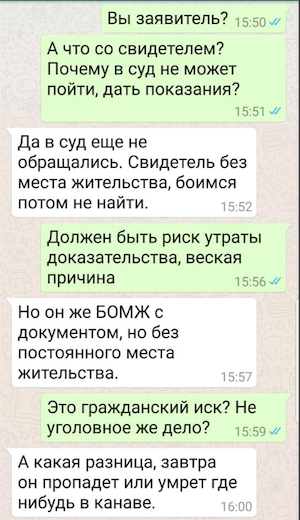 15.03.2021
(с) Полумордвинов О.И.
25
Аргументация при назначении экспертиз
при назначении строительно-технической экспертизы: в настоящее время необходимо проведение дальнейших работ на объекте, в связи с которыми, имеющиеся недостатки будут исправлены, и последующее проведение экспертизы для их выявления и определения объема выполненных работ, станет невозможным;

-	при назначении патентно-технической экспертизы: обосновывая просьбу об ОД в виде назначения экспертизы, заявитель указал, что для решения вопроса о том, нарушает ли конструкция вышеуказанного кабеля исключительные права заявителя, необходимы специальные познания. Досудебное проведение экспертизы позволит доказать, что указанная продукция действительно нарушает имеющиеся у заявителя охранные документы, или опровергнуть данное утверждение и принять решение об отказе от подачи в суд иска, как юридически необоснованного.
15.03.2021
(с) Полумордвинов О.И.
26
Аргументация при осмотре электронной информации 
- информация находится в электронном виде в сети Интернет, в любой момент времени может быть изменена или удалена, а заявитель не является администратором осматриваемого сайта и доменного имени;
- информация находится в электронном виде в мобильном приложении и ее представление впоследствии может стать затруднительным из-за возможного дистанционного удалению осматриваемой информации абонентом по переписке.
 
Аргументация при осмотре вещественных доказательств:
 - уничтожение скоропортящихся продуктов;
- уничтожение документов в виду сроков хранения; 
- изменение дорожной обстановки после ДТП;
- необходимо произвести осмотр помещения, освобождаемого арендатором, поскольку у него закончился срок действия договора, согласно условиям которого он обязан освободить помещение, оставив его в надлежащем состоянии
15.03.2021
(с) Полумордвинов О.И.
27
Из протокола осмотра:
«В настоящее время нельзя определить, кто будет участвовать в деле. Осмотр доказательств проводится в отсутствии заинтересованных лиц как в случаях, не терпящих отлагательства, так как данная информация может быть подвергнута уничтожению или изменению в любое время».
п.4 ст. 99 ЗОН
 Обеспечение доказательств без извещения одной из сторон и заинтересованных лиц производится лишь в случаях, не терпящих отлагательства, или когда нельзя определить, кто впоследствии будет участвовать в деле.
15.03.2021
(с) Полумордвинов О.И.
28
15.03.2021
(с) Полумордвинов О.И.
29
Из судебной практики:
«в протоколах не указана причина по которой осмотр и исследование вещественных доказательств проводится без извещения заинтересованных лиц, а отражена формулировка «ввиду обстоятельств не терпящих отлагательств»…В судебном заседании наличие обстоятельств не терпящих отлагательств для извещения отеля в проведении осмотра не нашло своего объективного подтверждения…учитывая период времени пребывания представителя компании и по оценке истца значительный характер и месячный период действия недостатков в части предоставления не надлежащих апартаментов отмечается отсутствие обстоятельств, которые позволяют не извещать заинтересованное лицо о проведении осмотра в обеспечение доказательств. Таким образом, нарушена процедура обеспечения доказательств и представленные истцом сведения о фактах признаются судом недопустимыми в качестве доказательств
СМЭС Астаны 5 марта 2018 года дело № 7119-18-00-2/356
15.03.2021
(с) Полумордвинов О.И.
30
Из судебной практики:
«Нотариус не извещал ответчика о времени и месте обеспечения доказательств, тогда как осмотр и исследование вещественных доказательств должен проходить с участием всех заинтересованных лиц»
СМЭС НС 
8 января 2020 года дело № 7119-19-00-2/14243

«В данном протоколе нотариусом не указаны причины не извещения заинтересованного лица – ТОО, кроме того, такие причины и не указаны в заявлении гр.С..»
СМЭС ЗКО области 
15 сентября 2016г Дело No 2713-16-00-2/1676 
 
«Доводы заявителя о не извещении их о нотариальном действии суд полагает заслуживающими внимания, учитывая, что случая, не терпящего отлагательства, для обеспечения доказательства не было»
Сарыаркинский районный суд города Астаны 
25 апреля 2016 года, дело №7113-16-00-2/2803
15.03.2021
(с) Полумордвинов О.И.
31
Факторы неизвещения
 
Объективные
 смерть свидетеля, срок годности продуктов, техническая невозможность доступа к сайту, блокировка пользователя администрацией, закрытие торгового центра. 
Субъективные
 активные действия другой стороны по уничтожению доказательств – недопуск в помещение магазина, удаление сообщений, блокировка заявителя в группе, уничтожение контрафактного товара.
15.03.2021
(с) Полумордвинов О.И.
32
Из судебной практики:
«Установлено, что осмотр документов и предметов, произведенный нотариусом, не противоречит и статьям 98, 99 Закона, согласно которым нотариус производит осмотр предметов и документов, в случаях не терпящих отлагательств, так как имеется возможность удаления информации из сети интернет… В этой связи, вопрос об  обеспечении доказательств нотариус разрешил с учетом обстоятельств и того, что информация на носителях может быть уничтожена, что затруднит получение доказательств в будущем
Судебная коллегия по гражданским делам суда города Нур-Султан
20 декабря 2019 года 7199-19-00-2а\8338
15.03.2021
(с) Полумордвинов О.И.
33
При проведении осмотра сети Интернет, возможны следующие формулировки.

Извещение заинтересованного лица не проводилось в связи с тем, что:
осмотр не терпит отлагательств из-за особенностей внесения, изменения и удаления информации в сети Интернет, в том числе из-за действий административного осматриваемого сайта и доменного имени по ограничению доступа к информации или ее удалению. Кроме того, извещение заинтересованных лиц может привести к намеренному изменению или удалению информации на осматриваемом сайте до его осмотра нотариусом;

на момент проведения осмотра нельзя достоверно определить, кто впоследствии будет участвовать в деле, так как на страницах осматриваемого сайта отсутствует информация об администратора домена
15.03.2021
(с) Полумордвинов О.И.
34
Формулировки для проведение осмотров без извещения, 
не связанные с интернетом

когда извещение может привести к намеренному прекращению использования товарного знака, удалению фиксируемой информации и ограничению доступа нотариуса в осматриваемое помещение магазина;

-	осматриваемые доказательства относятся к продуктам питания, подвергающимся быстрой порче;

-	извещение заинтересованного лица может привести к его намеренным действиям по прекращению продажи продукции с изображением товарного знака заявителя до ее осмотра нотариусом.
15.03.2021
(с) Полумордвинов О.И.
35
Из судебной практики
(Россия):
Сроки извещения, которые суды явно не принимают в качестве надлежащих.
-	  извещение нотариусом представителя заинтересованного лица, расположенного в другом регионе, за 3 дня до проведения осмотра, суд считает ненадлежащим;
извещение за 5 дней до проведения нотариального действия суд считает ненадлежащим, так как оно должно быть вручено с учетом не только возможности своевременной явки, но подготовки к назначению экспертизы (изучение представленных материалов, выбор эксперта, постановки вопросов).
 извещение отправлено юридическому лицу в субботу, в нерабочий день для сотрудников, осмотр  же назначен  нотариусом на Пн., что не может являться надлежащим извещением.
15.03.2021
(с) Полумордвинов О.И.
36
Из протокола осмотра:
Осмотр производлился в офисе нотариуса по адресу:
п. 212 Правил 
Письменные и вещественные доказательства обеспечиваются путем их осмотра. Осмотр может производиться по месту нахождения доказательств, которые не могут быть доставлены к нотариусу.
Статья 77 ГПК 
«Привлечение специалиста к участию в процессуальных действиях»
Статья 78 ГПК 
«Научно-технические средства в процессе доказывания»
Когда привлечение специалиста является оправданным
-	при осмотре земельных участков для определения границ или составления ситуационного плана - может быть привлечен специалист в области геодезии;
-	при осмотре зданий, домов, для фиксации факта изменения технического состояния помещений (например, при переоборудовании при перепланировке) - специалист в области технической инвентаризации;
-	при осмотре строящихся или построенных объектов - специалист в области строительства.
15.03.2021
(с) Полумордвинов О.И.
37
Статья 99 ЗОН
1. В порядке обеспечения доказательств нотариус опрашивает граждан,

Статья 80 ГПК. Свидетельские показания
Свидетелем может быть любое лицо, которому известны какие-либо сведения об обстоятельствах, имеющих значение для дела. Не признаются доказательством показания лица, если оно не может указать источник своей осведомленности.
Лицо, ходатайствующее о вызове свидетеля, обязано сообщить суду его фамилию, имя, отчество и место жительства или место работы, обосновать необходимость допроса этого свидетеля.
15.03.2021
(с) Полумордвинов О.И.
38
Статья 81 ГПК. Обязанности и права свидетеля
Лицо, вызванное в качестве свидетеля, обязано явиться в суд в назначенное время и дать правдивые показания.
Свидетель может быть допрошен судом в месте своего пребывания либо с использованием технических средств связи, если он вследствие болезни, старости, инвалидности, отдаленности места нахождения или других уважительных причин не в состоянии явиться по вызову суда.
Из судебной практики:
ПОСТАНОВЛЕНИЕ 11 сентября 2019 года №7599-19-00-2а/8295 г.Алматы 
Судебная коллегия по гражданским делам Алматинского городского суда в составе: председательствующего судьи Барфневой Т.А., судей Кушербаевой Л.У., Тасыбековой М.Т., при секретаре судебного заседания Кошербаевой М., рассмотрев с участием представителей: от истца Магомедова П.Х., от ответчика Полянской Н.В., в открытом судебном заседании с использованием видео-конференц связи с городом Москвой Российской Федерации в помещении Алматинского городского суда гражданское дело по исковому заявлению Компания «ФУДЖИФИЛЬМ Корпорейшн» (FUJIFILM Corporation)
15.03.2021
(с) Полумордвинов О.И.
39
п. 2 ст. 79 ЗОН
Нотариус, свидетельствуя подлинность подписи, не удостоверяет фактов, изложенных в документе, а лишь подтверждает, что подпись сделана определенным лицом.

п. 180 Правил. 
Подлинность подписи гражданина на документе не свидетельствуется, если в нем содержатся обстоятельства, право удостоверения, подтверждения, которых принадлежит государственному органу.
15.03.2021
(с) Полумордвинов О.И.
40
Когда может потребоваться экспертиза?

для определения суммы ущерба (например, необходимо определить размер ущерба, возникшего в результате неправильно
го ремонта дорогостоящего оборудования, которое требуется ввести в эксплуатацию в кратчайшие сроки);
для оценки стоимости предмета спора (например, оценка рыночной стоимости имущества, включая недвижимость, транспортные средства, объекты интеллектуальной собствен­ности, оборудование организаций, ценные бумаги, драгоцен­ности, инвестиционные проекты, природные ресурсы);
для фиксации определенного состояния предмета спора (на­пример, в целях идентификации и возможности установле­ния в дальнейшем причинно-следственной связи между воз­никшими в результате строительства повреждениями здания и соседним строительством);
для разъяснения вопросов, требующих специальных позна­ний в области науки, искусства, техники, ремесла (например, по делам, связанным с защитой прав потребителей, прово­дятся экспертизы на предмет соответствия приобретенных товаров их потребительским качествам, принятым стандартам качества, годности и т.п.).
15.03.2021
(с) Полумордвинов О.И.
41
п. 1 ст. 30 ЗРК «О судебно-экспертной деятельности» 
Основания производства судебной экспертизы установлены УПК РК, ГПК РК, КоАП, а также Законом Республики Казахстан "О нотариате".

п. 1 ст. 99 ЗОН
 При обеспечении доказательств нотариус назначает экспертизу. 
п. 209 Правил
Нотариус в порядке обеспечения доказательств опрашивает граждан, производит осмотр документов и предметов. 
п. 6 ст. 99 ЗОН
Нотариус предупреждает гражданина и специалиста об ответственности за дачу заведомо ложного показания или заключения и за отказ или уклонение от дачи показания или заключения.
ст. 82 ГПК 
9. Суд выносит определение о назначении экспертизы, разъясняет эксперту права и обязанности, предусмотренные статьей 91 ГПК, и предупреждает об уголовной ответственности за дачу заведомо ложного заключения.
п. 6 ст. 99 ЗОН
Нотариус предупреждает гражданина и специалиста об ответственности за дачу заведомо ложного показания или заключения и за отказ или уклонение от дачи показания или заключения.
15.03.2021
(с) Полумордвинов О.И.
42
Что должно быть указано в заявление о назначении экспертизы,
 помимо стандартных данных.
объект экспертного исследования (например, человек, животные, документы, предметы, а также образцы для сравни­тельного исследования);
вид экспертизы;
перечень поставленных перед экспертом вопросов, подлежа­щих выяснению в ходе исследования;
исходя из поставленных целей, определяют экспертное учреж­дение или эксперта, которому будет поручена экспертиза;
объем представляемых эксперту материалов и документов.
п. 7 ст. 82 ГПК 
Каждое лицо, участвующее в деле, вправе представить суду вопросы, которые следует поставить перед экспертом. Окончательно круг вопросов, по которым эксперт должен дать заключение, определяется судом. Отклонение предложенных вопросов суд обязан мотивировать в определении о назначении судебной экспертизы.
15.03.2021
(с) Полумордвинов О.И.
43
п. 9 ст. 82 ГПК 
Суд выносит определение о назначении экспертизы, разъясняет эксперту права и обязанности, предусмотренные статьей 91 ГПК, и предупреждает об уголовной ответственности за дачу заведомо ложного заключения.

п. 1 ст. 272 УПК 
Признав необходимым назначение судебной экспертизы, орган, ведущий уголовный процесс, следственный судья выносит об этом постановление, в котором указываются:
 
п.5 ст. 772 КоАП.
О назначении экспертизы судья, орган (должностное лицо), в производстве которого находится дело об административном правонарушении, выносит определение, в котором указывает:
15.03.2021
(с) Полумордвинов О.И.
44